DEUTSCH
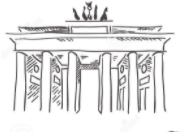 5.KLASSE
THEMA DER STUNDE:
„Unsere Schule“
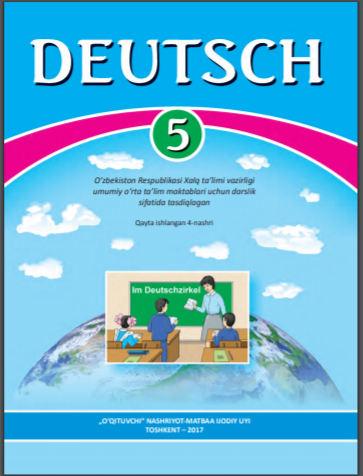 PLAN DER STUNDE:
Wir singen das Lied
 Wir lernen Wörter
 Wir lesen den Text
 Wir machen Übungen
 Aufgabe für selbstständige Arbeit
Wir singen mit!
In die Schule gehen wir,
  in die Schule kommen wir, 
     In die Schule, in die Schule,  
        in die Schule kommen wir.
 
 In die Klasse gehen wir,   
   in die Klasse kommen wir.  
      In die Klasse, in die Klasse,  
         in die Klasse kommen wir.  

 In den Garten gehen wir,    
    in den Garten kommen wir,  
       in den Garten, in den Garten, 
         in den Garten kommen wir.
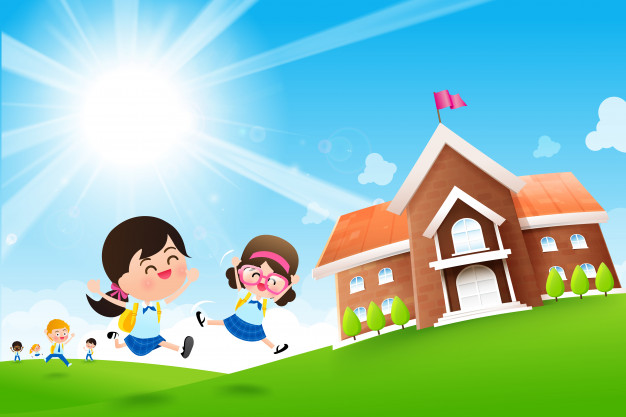 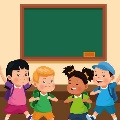 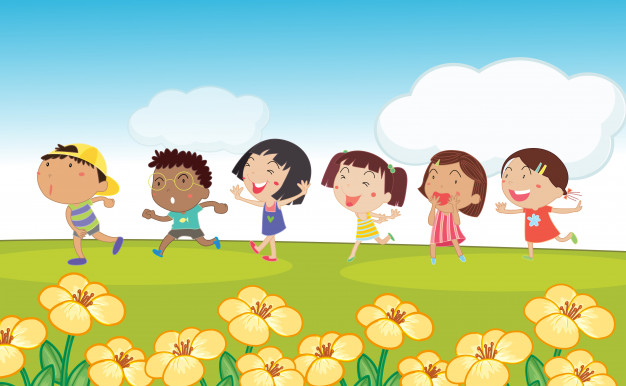 Wiederholung
treiben
rechnen
schreiben
malen
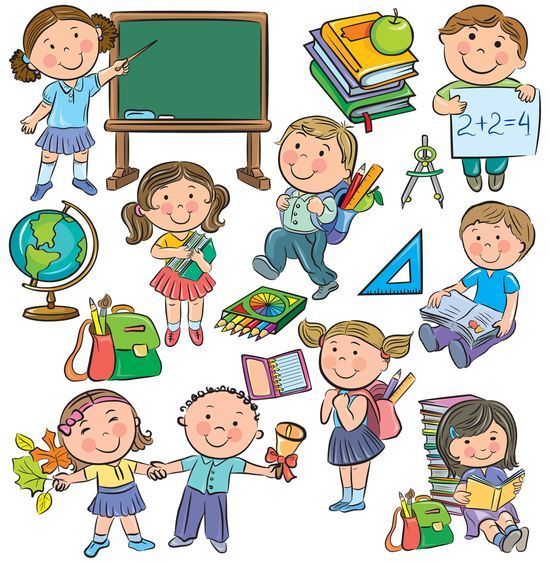 lesen
singen
Was machen die Schüler in die  Schule?
Wiederholung
neu
– alt
groß
schön
– klein
– häßlich
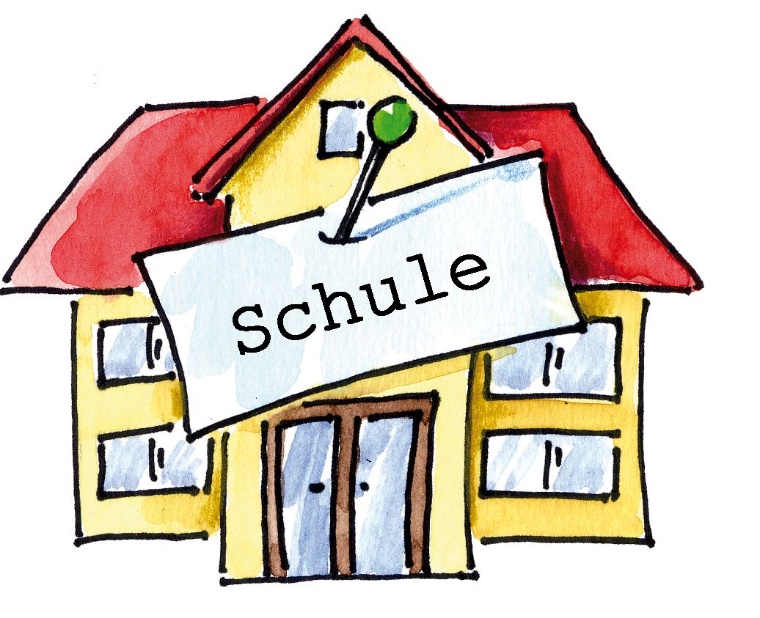 sauber
modern –
– schmutzig
historisch
Wie kann Schule sein?
Wir lesen den Text
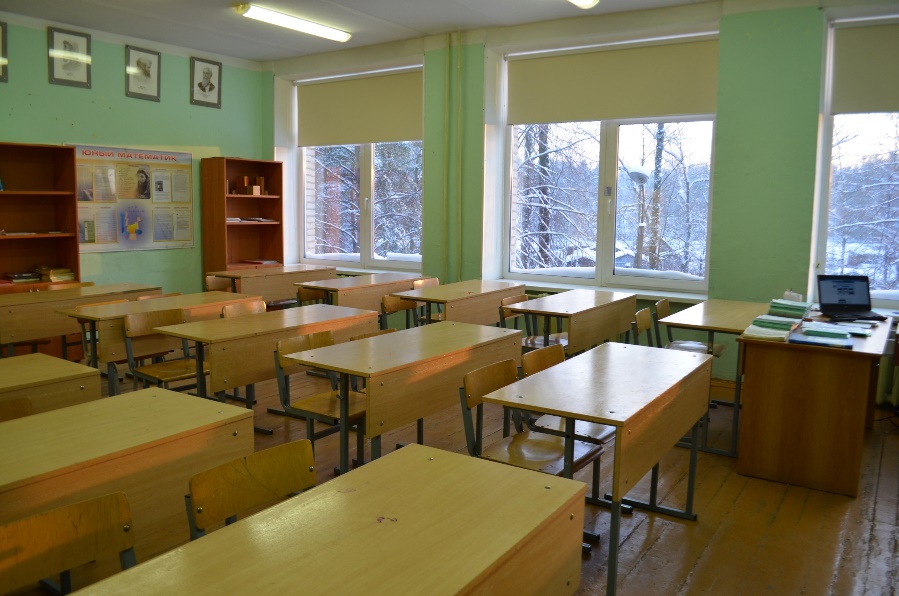 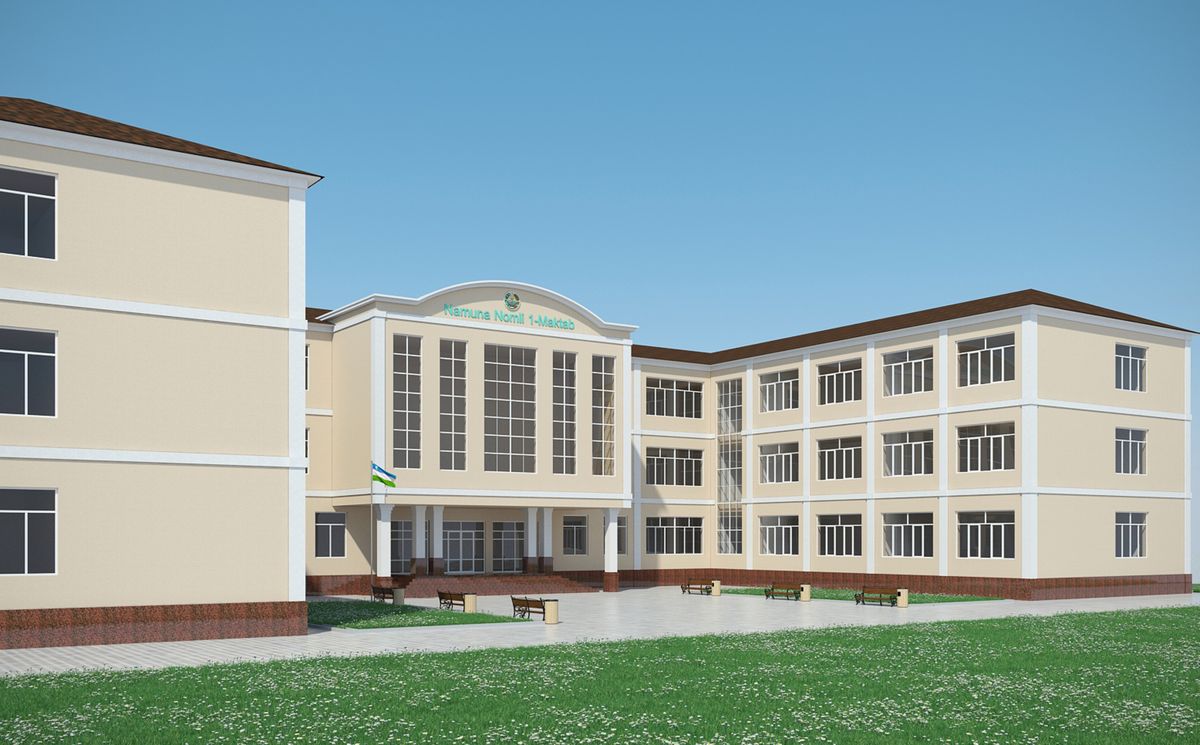 Unsere Schule.
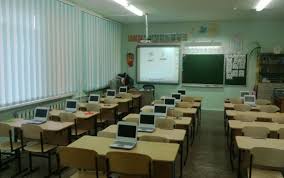 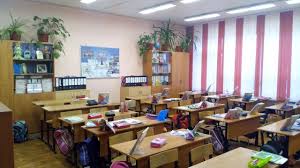 In der Schule sind viele Klassenzimmer. Die Klassenzimmer sind hell, hoch und sauber.
Das ist unsere Schule. Sie ist groβ und neu.
Wir lesen den Text
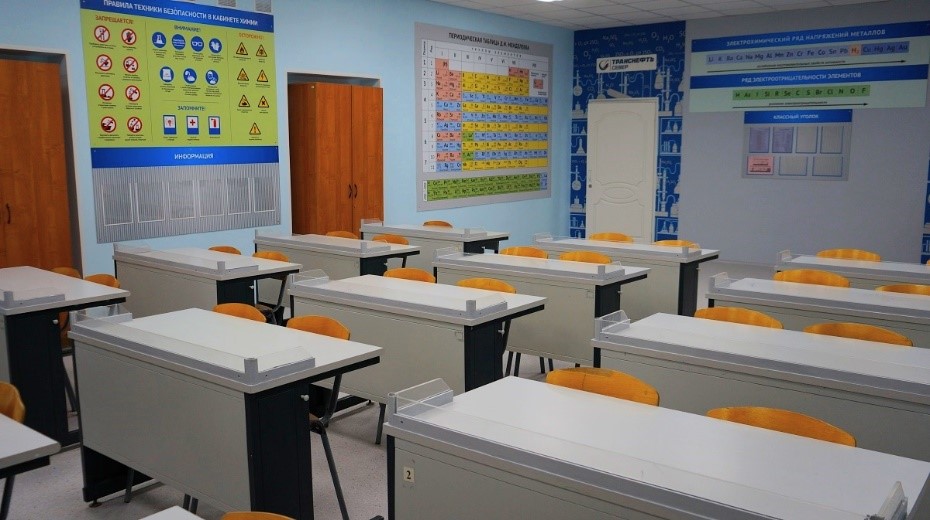 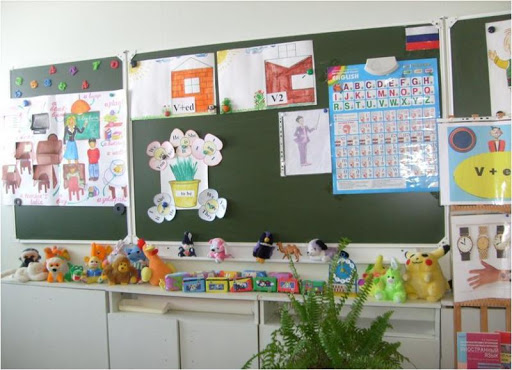 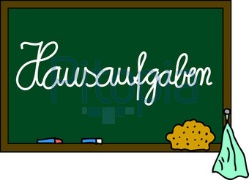 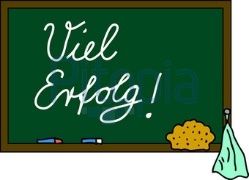 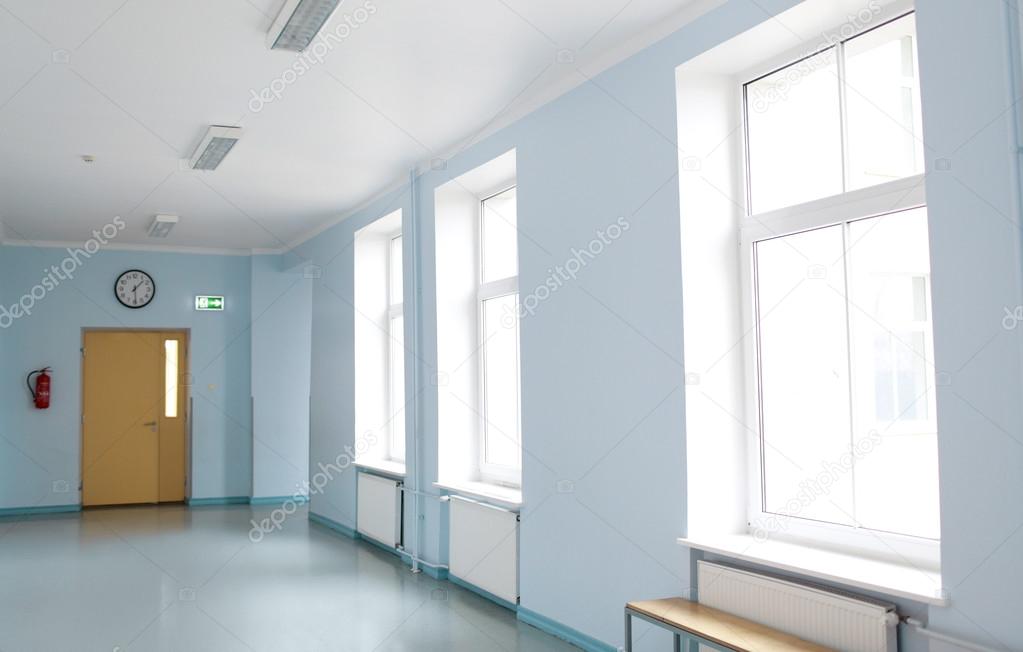 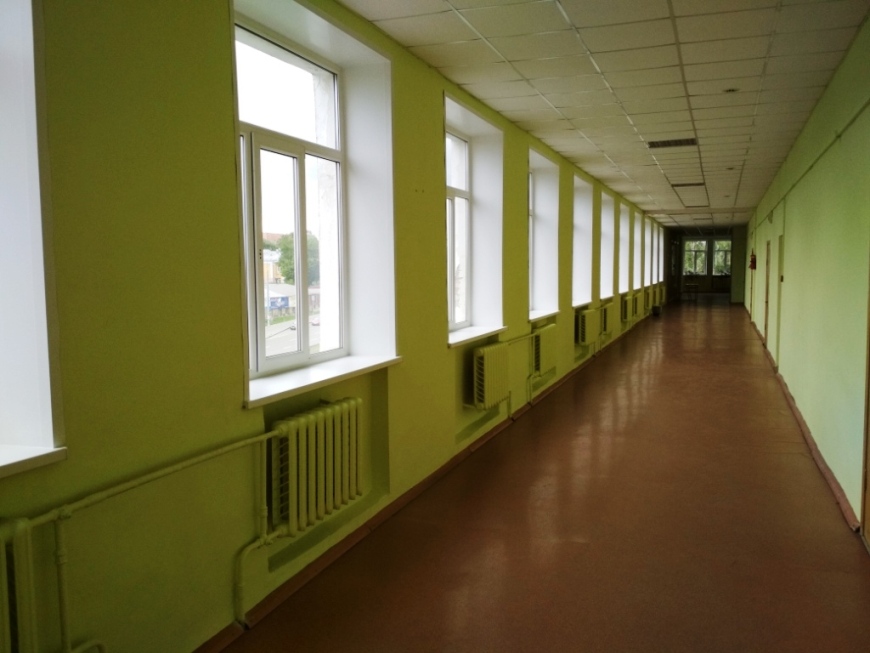 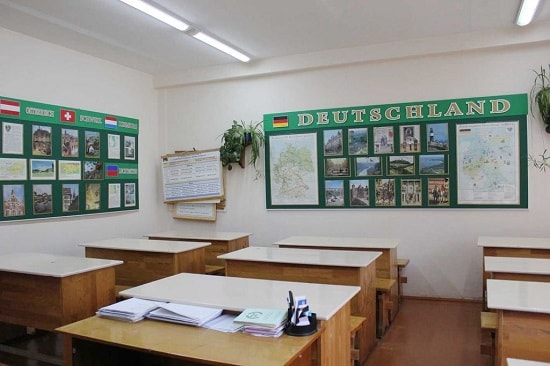 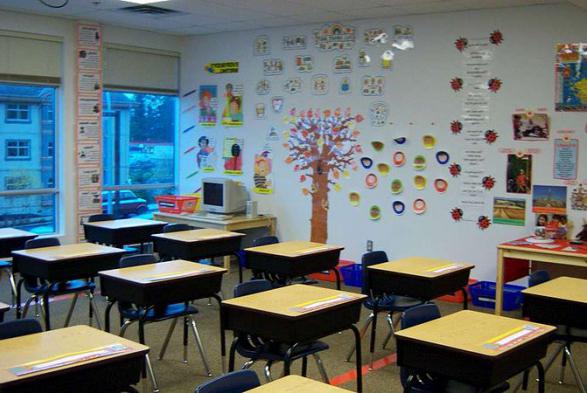 Die Fenster und die Türen sind breit und hoch.
Schöne Bilder und Plakate sind da. Sie hängen an die Wand.
Das ist eine Tafel. Sie ist grün. Die Tafel ist nicht schmützig, sie ist sauber.
Wir lesen den Text
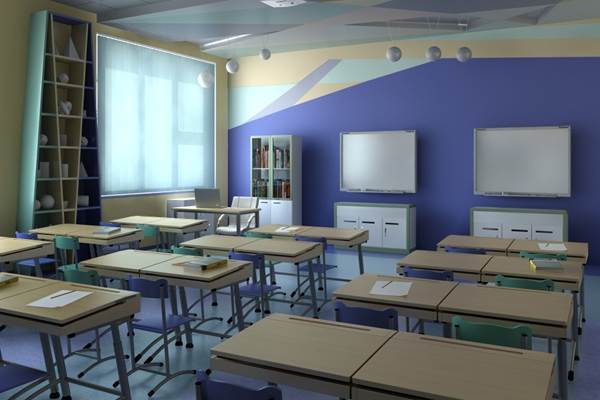 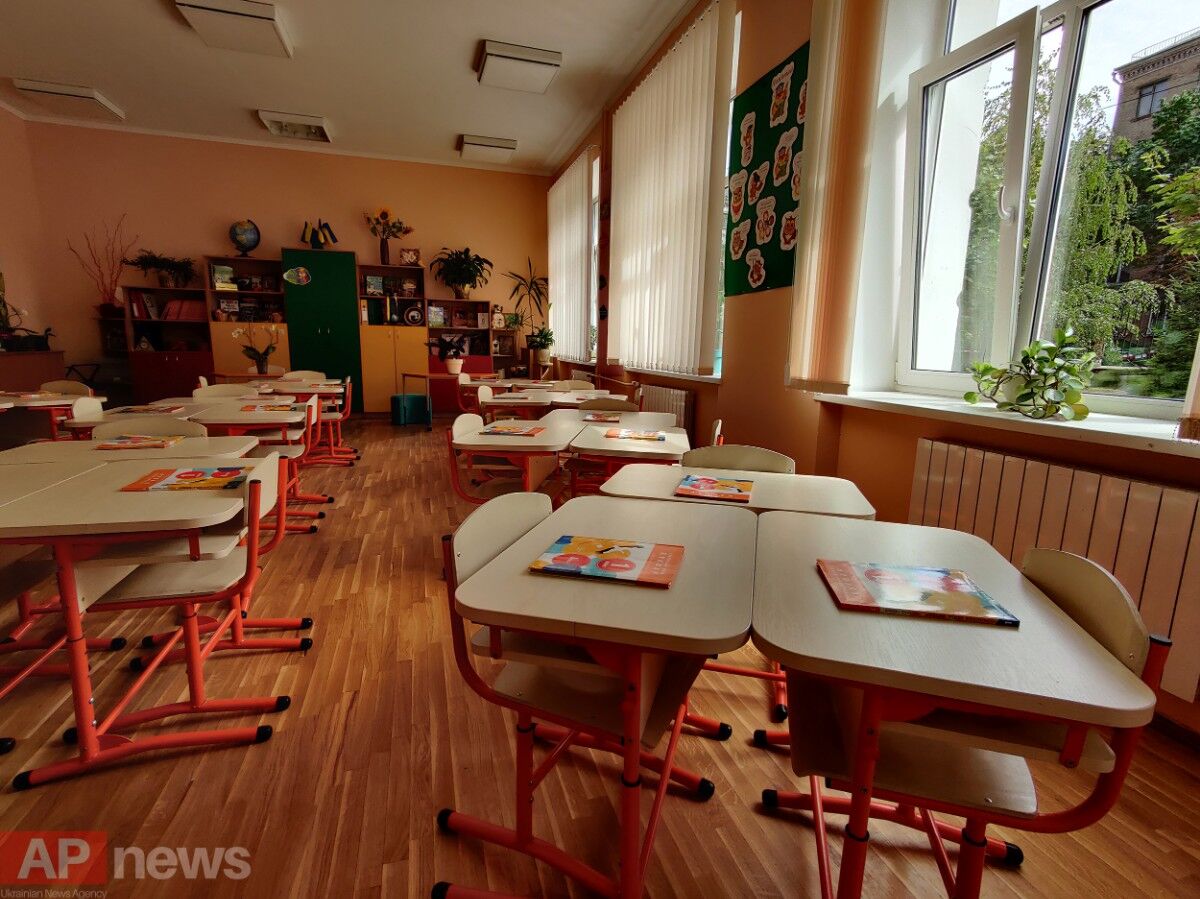 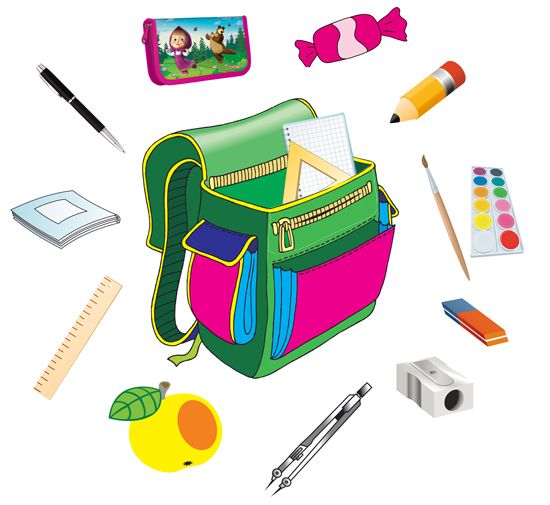 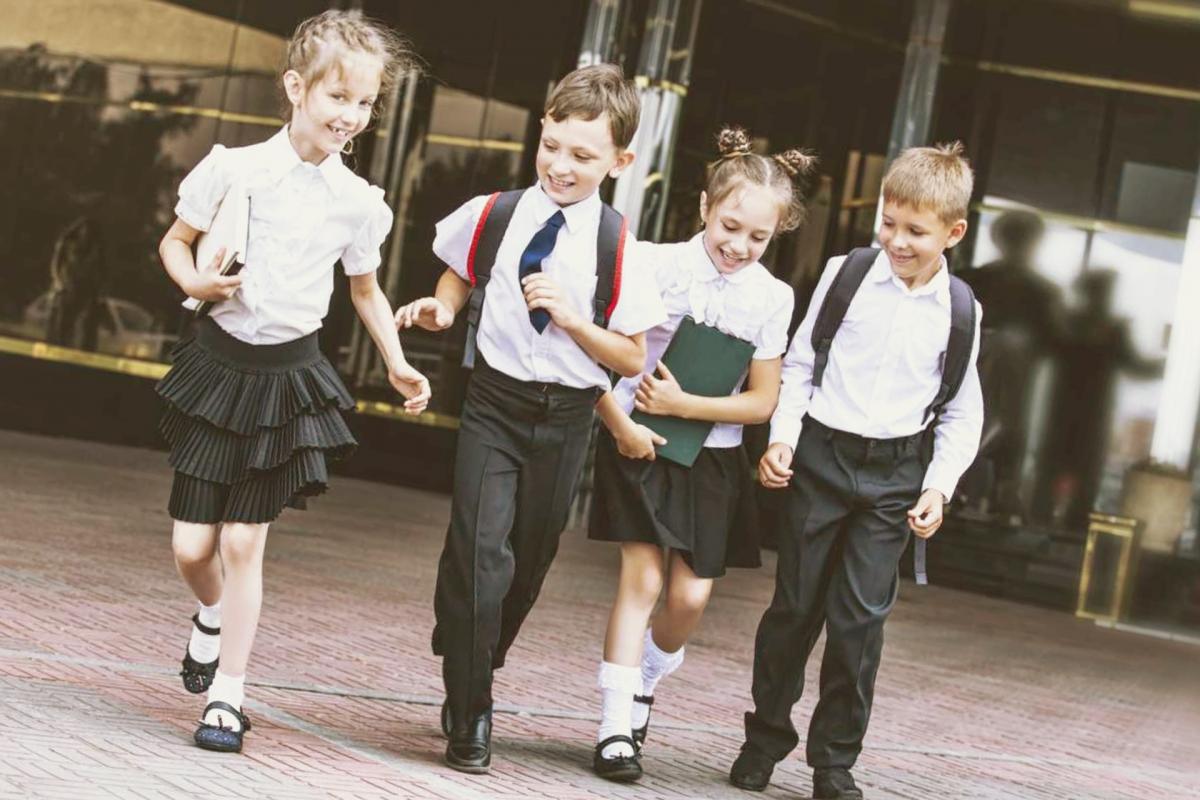 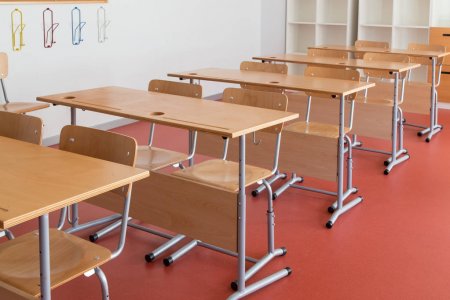 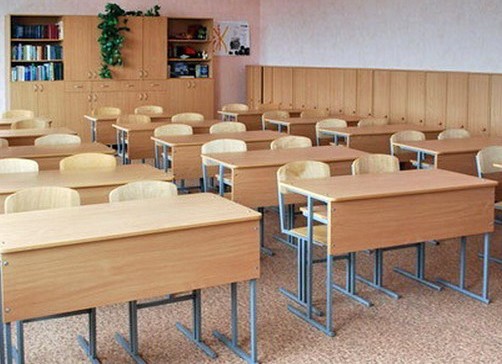 Die Schüler kommen in die Schule. Otto, Elise, Peter und Lotte sind Schulfreunde. Sie kommen alle in die Schule.
In den Schultaschen sind Bücher, Hefte, Bleistifte, Füller und Lineale.
Die Schulbänke sind nicht niedrig. Sie sind neu.
Wir lesen den Text
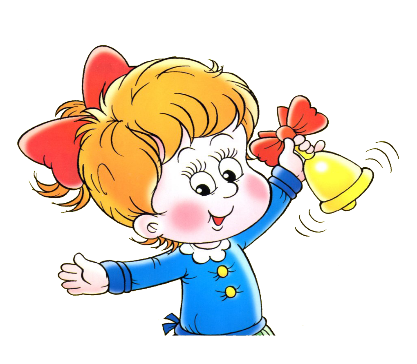 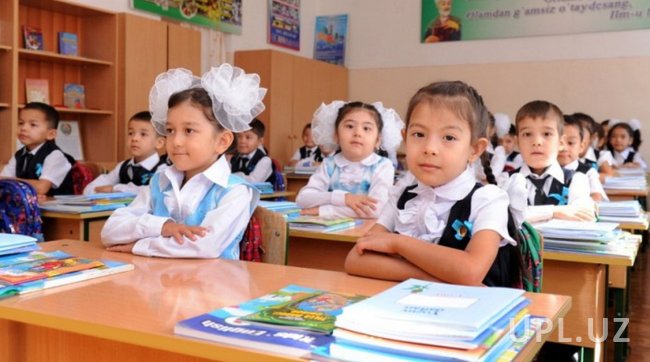 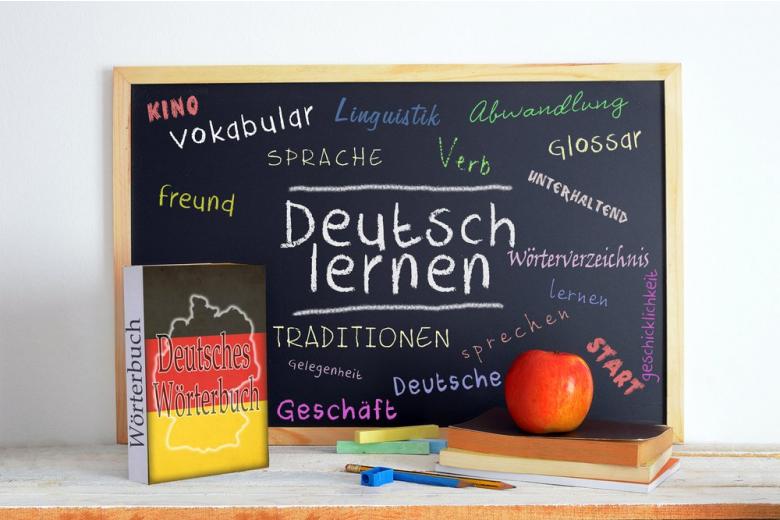 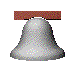 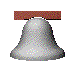 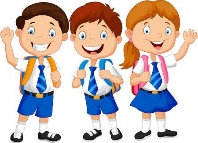 Elise ruft: «Otto, Peter und Lotte, schnell, schnell! Der Lehrer ist schon da! – Wir kommen, wir kommen,» - sagen die Schüler.
Also, die Schule spielt in unserem Leben eine große Rolle.
Es läutet. Die Deutschstunde beginnt.
Wir machen Übungen
Richtig oder falsch?
falsch
richtig
falsch
falsch
falsch
richtig
falsch
falsch
Wir lernen neue Wörter
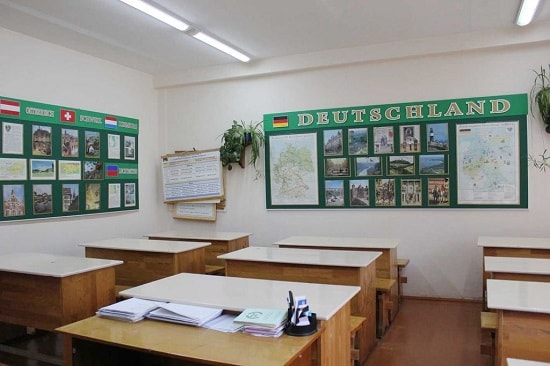 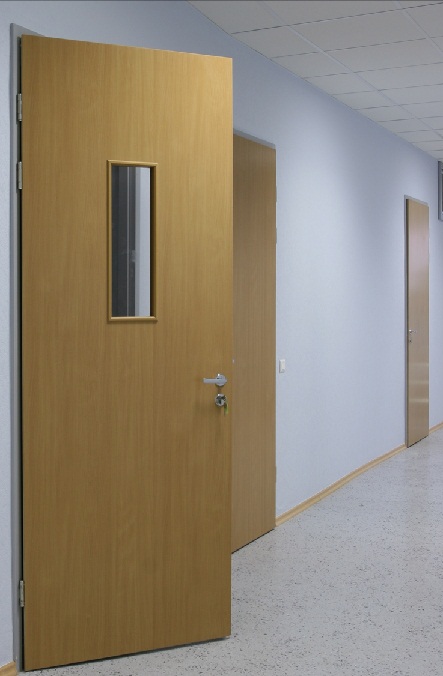 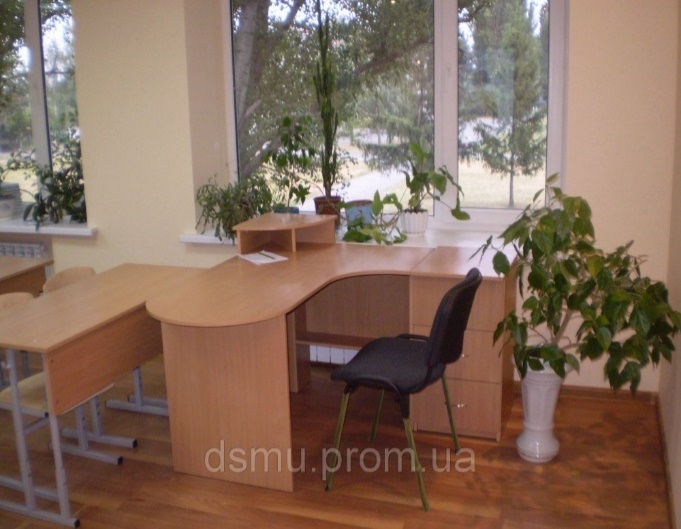 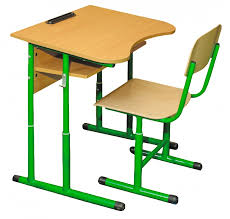 Was gibt es in dem Klassenzimmer?
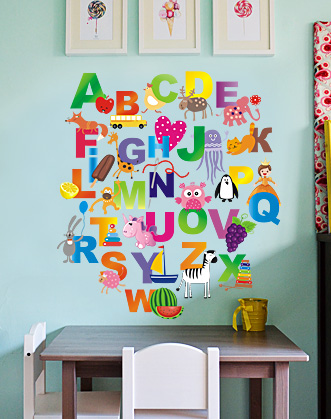 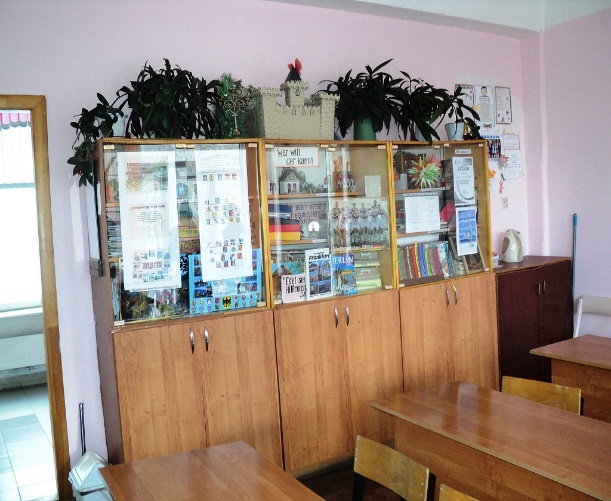 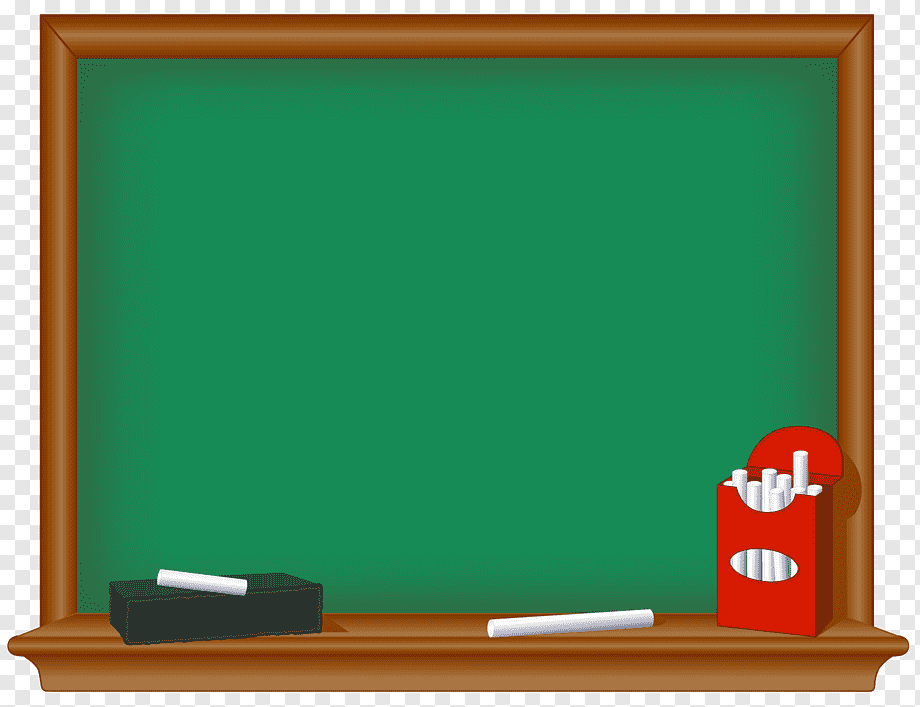 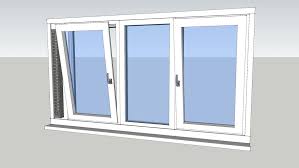 Grammatik
Die Präposition in (–ga,–da) regieren   den Dativ und den Akkusativ. Auf die Frage wo? wann? verlangen sie den Dativ. Auf die Frage wohin? verlangen sie den Akkusativ.




  in + dem= im
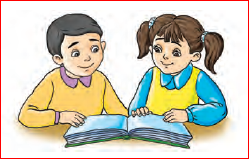 Grammatik
Die Präposition in (в) regieren   den Dativ und den Akkusativ. Auf die Frage wo? wann? verlangen sie den Dativ. Auf die Frage wohin? verlangen sie den Akkusativ.




  in + dem= im
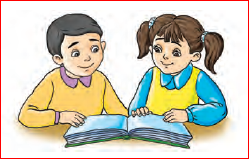 Was passt zusammen?
1. Viele Schüler kommen                            in der Klasse
2. Nach der Stunde gehen sie                    in dem Garten 
3. Der Hund läuft                                         in dem zweiten Stock
4. Die Schüler lernen                                   in dem Schrank    
5. Die Mutter arbeitet                                   in den Garten
6. Die Jacke hängt                                       in der Schule
7. Nach der Stunde arbeiten wir                 in den Hof
8. Unsere Klasse liegt                                  in die Schule
Sprichwörter
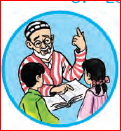 Sprichwörter
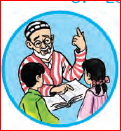 Aufgabe für selbstständige Arbeit
Übung 1, Seite 111
 Ergänzen Sie den Text!
 Übung 2, Seite 111
 Stellen Sie die Artikel ein!
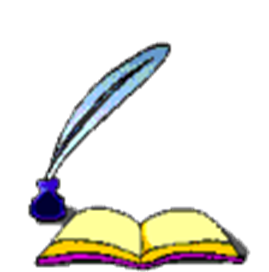 Ende der Stunde
Unsere Stunde ist zu Ende
Danke für Aufmerksamkeit!
Auf Wiedersehen!
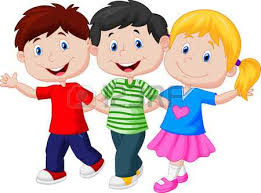